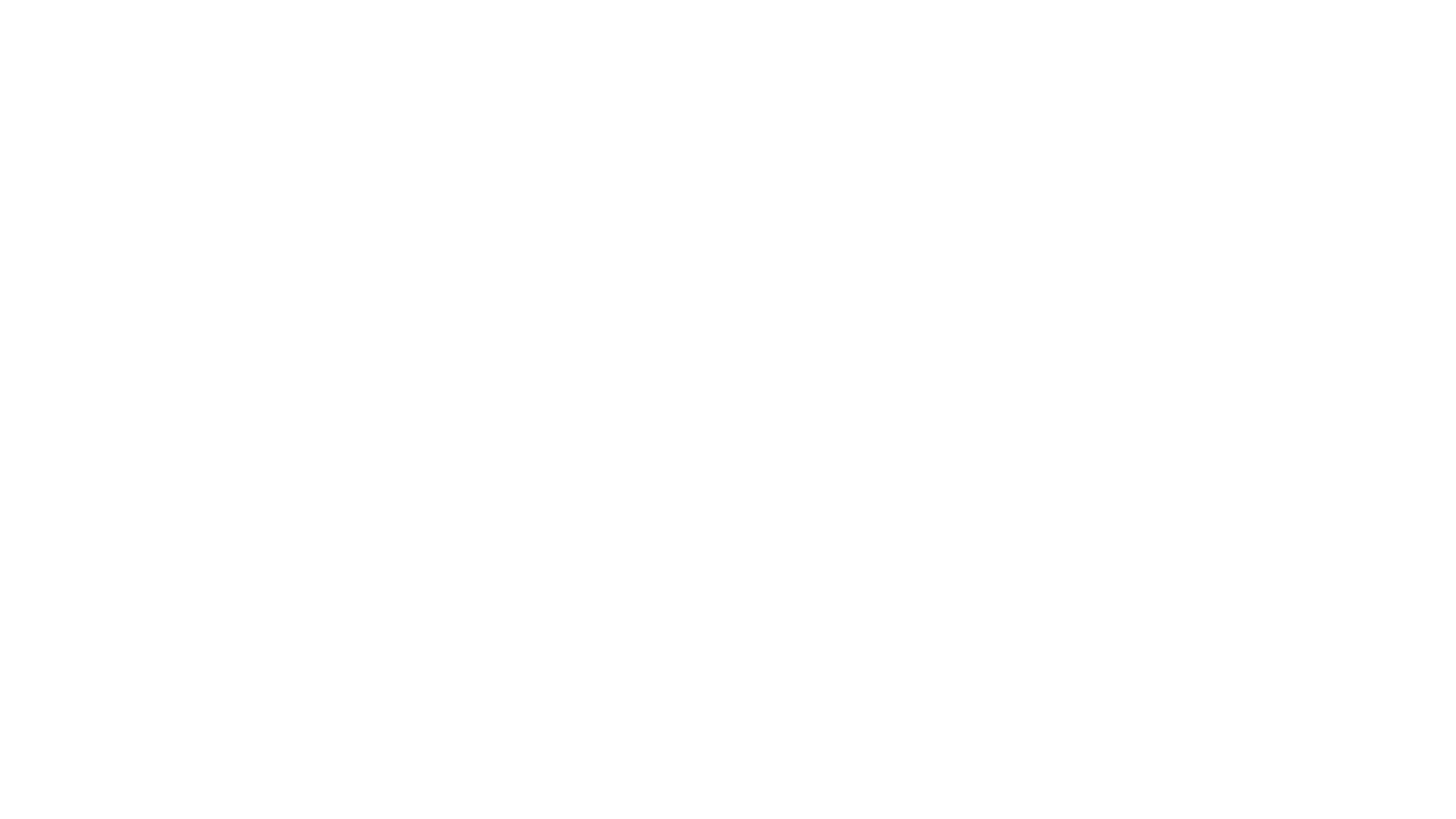 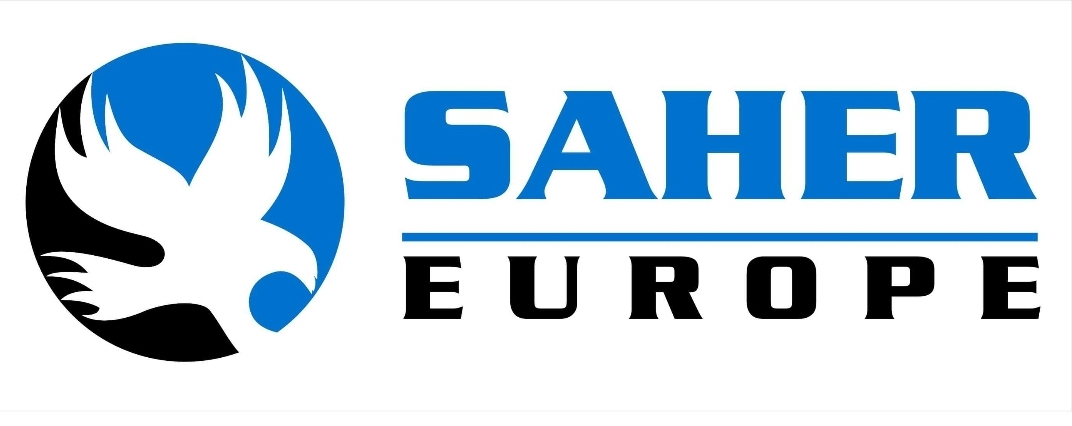 Andrew Staniforth  
Director of Saher-Europe 
andy@saher-eu.com
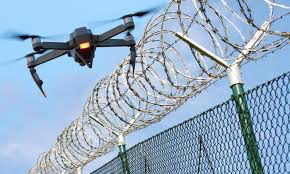 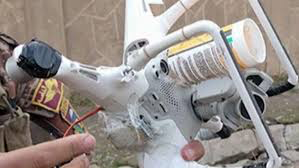 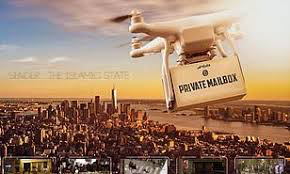 Game of drones: 
The Unmanned Aerial Vehicle Threat Landscape
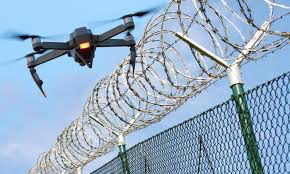 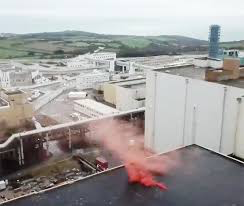 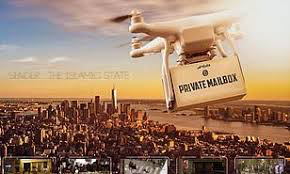 1. Criminal use of drones        2. Protest and propaganda         3. Terrorist use of drones
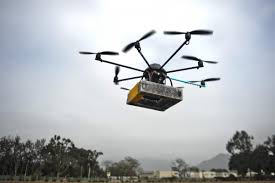 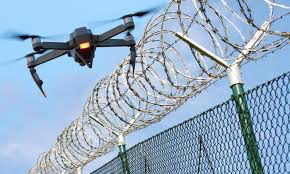 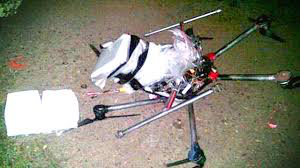 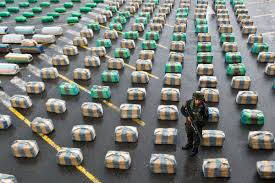 Criminal use of drones
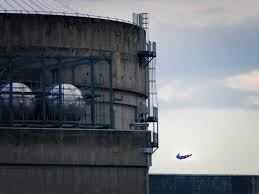 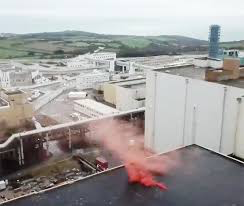 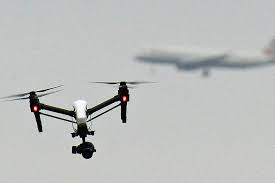 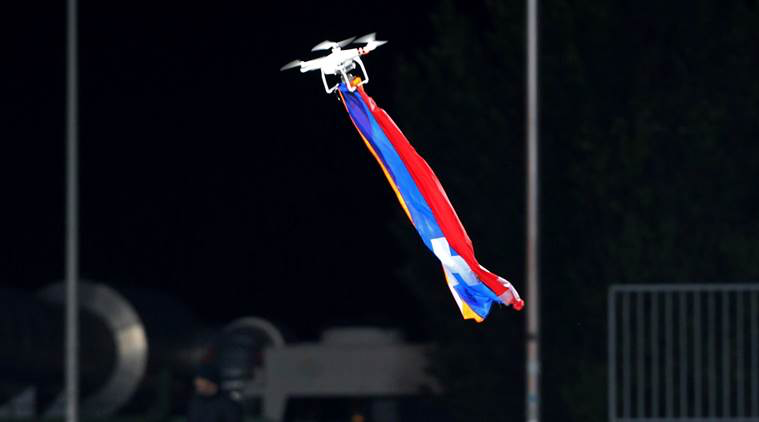 Protest and propaganda
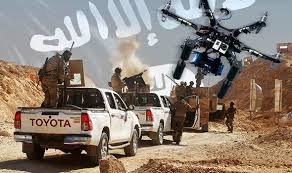 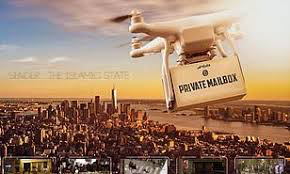 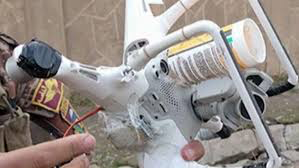 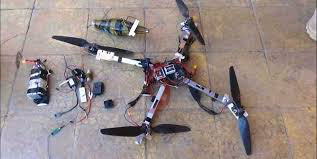 Terrorist use of drones
Counter Drone Strategy
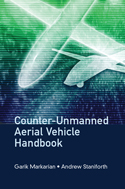 “To defeat all manner of rogue drone threat vectors the procurement and deployment of appropriate equipment is required, combined with the integration of that equipment into a comprehensive and coherent counter-drone strategy that is synchronized with existing security operations, and embedded within the very culture of resilience planning.”

Markarian, G & Staniforth A Chapter 25: Counter-drone innovation – Training, development and collaborative research, Counter-Unmanned Aerial Vehicle Handbook (2020) Artech House: ISBN: 9781630818012
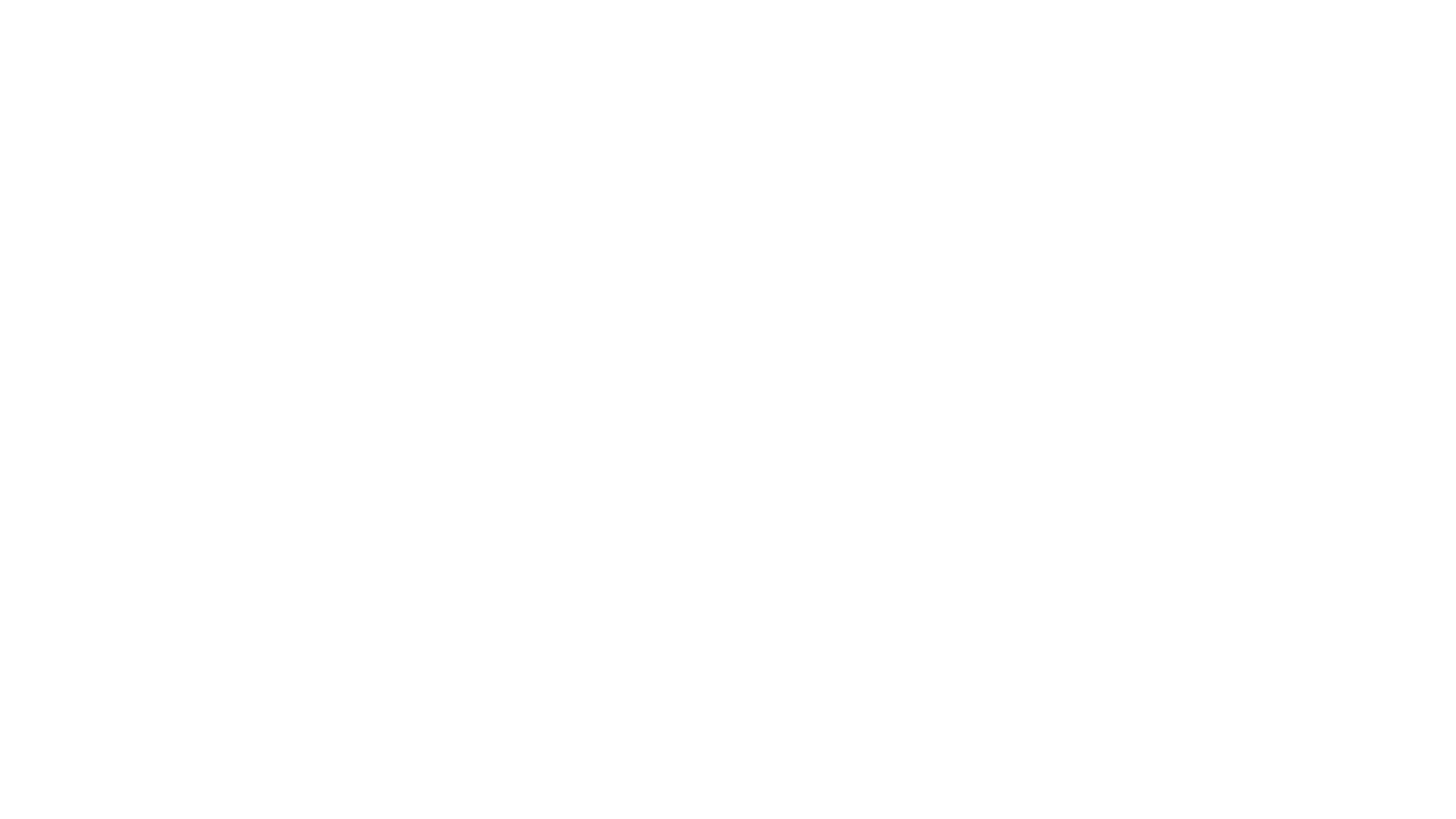 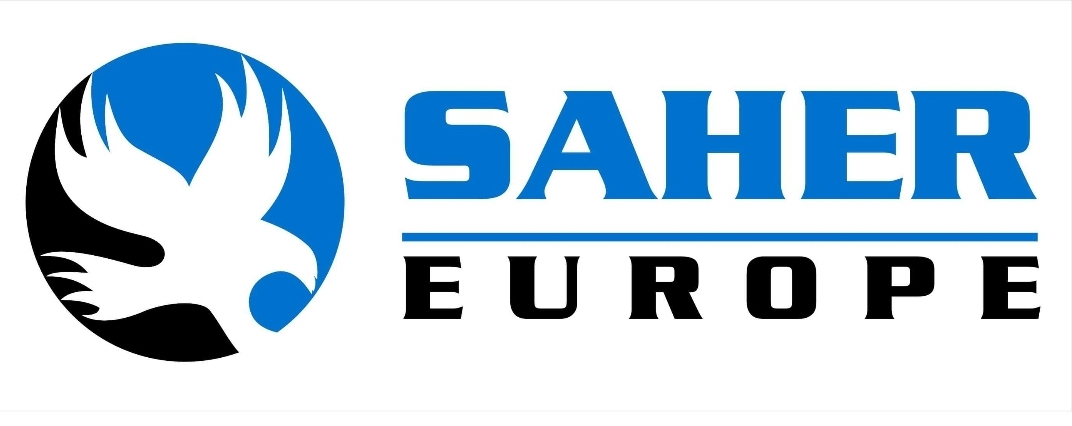 Andrew Staniforth  
Director of Saher-Europe 
andy@saher-eu.com